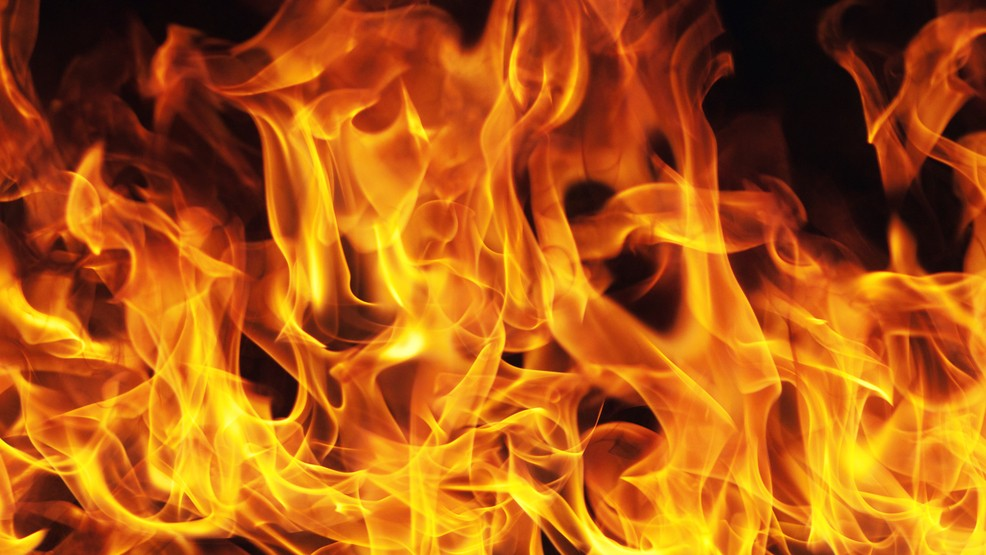 Chapitre 4
p. 155 et 156
Analyse graphique d’une courbe de chauffage et d’enthalpie
Gaz
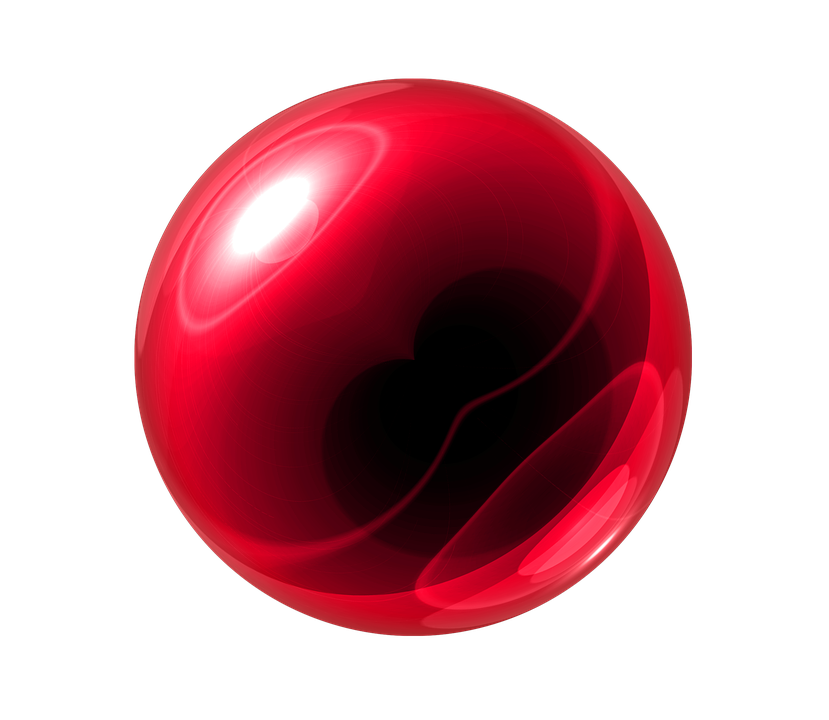 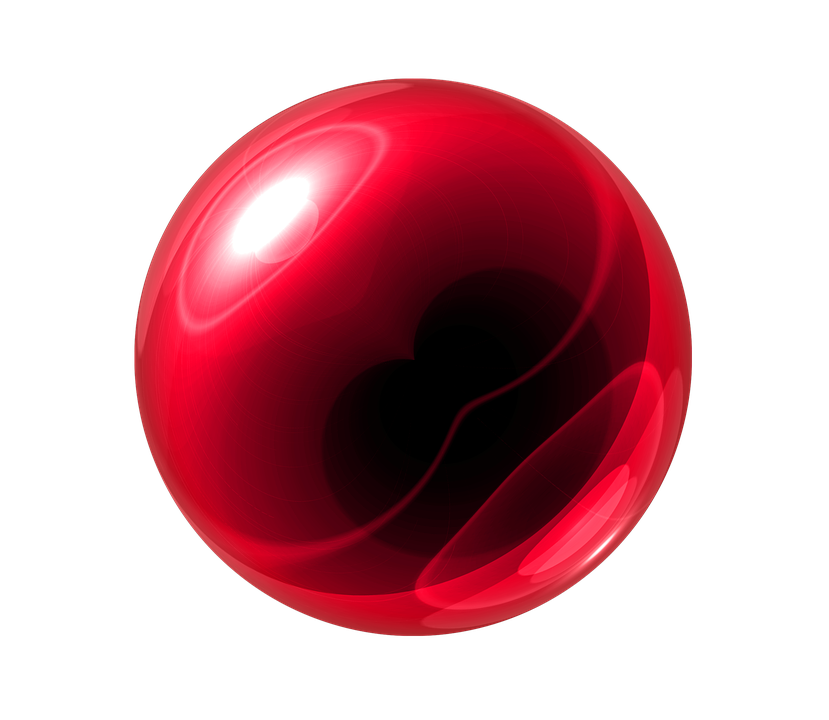 Chapitre Révision 
p. 16 à 18
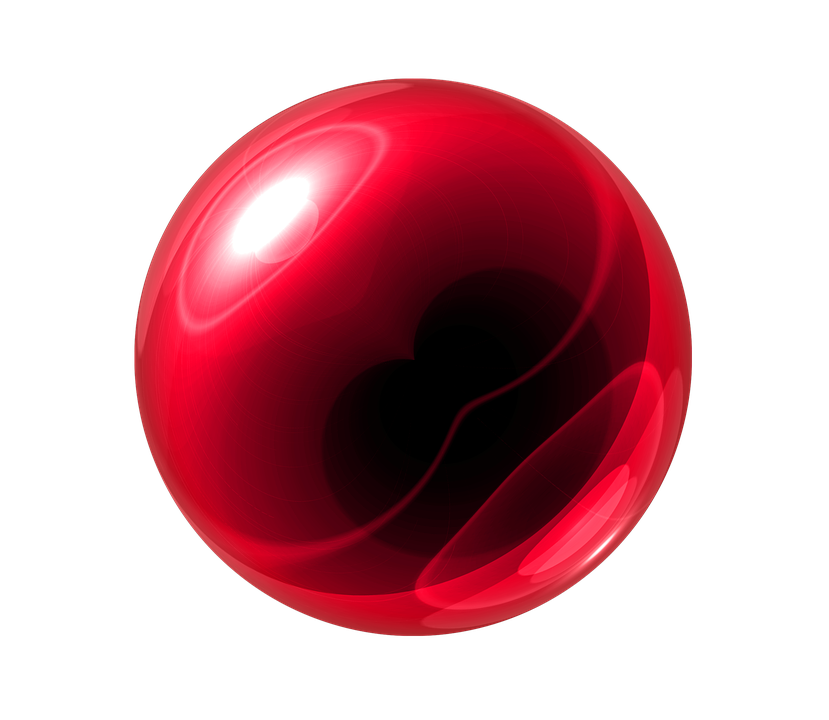 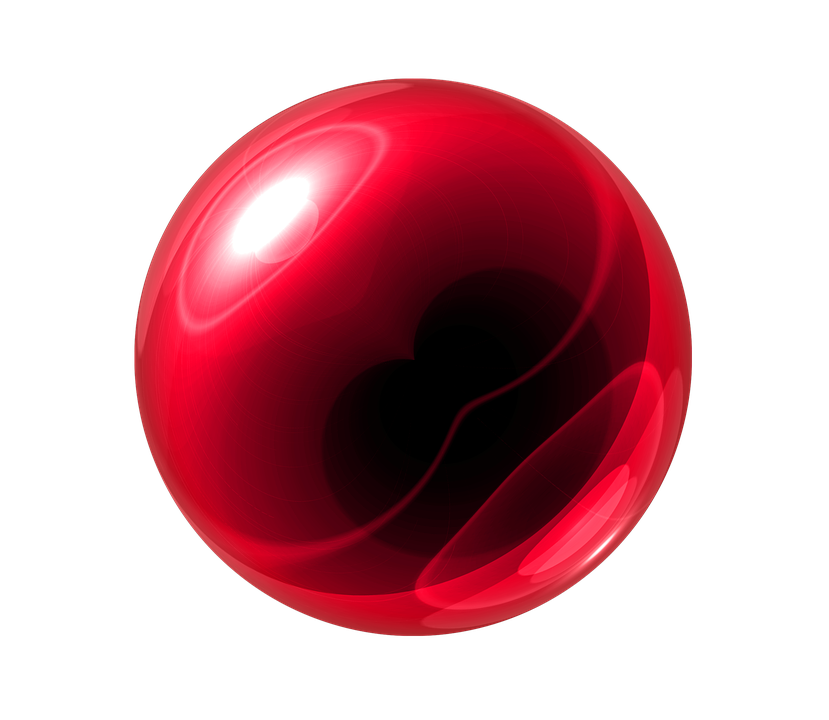 CONDENSATION
SOLIDE
LIQUÉFACTION
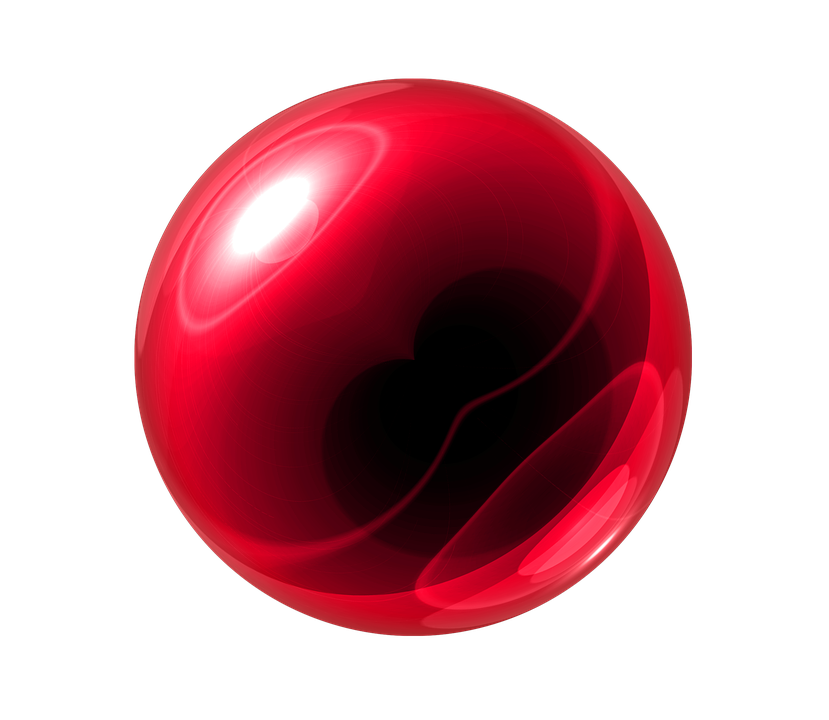 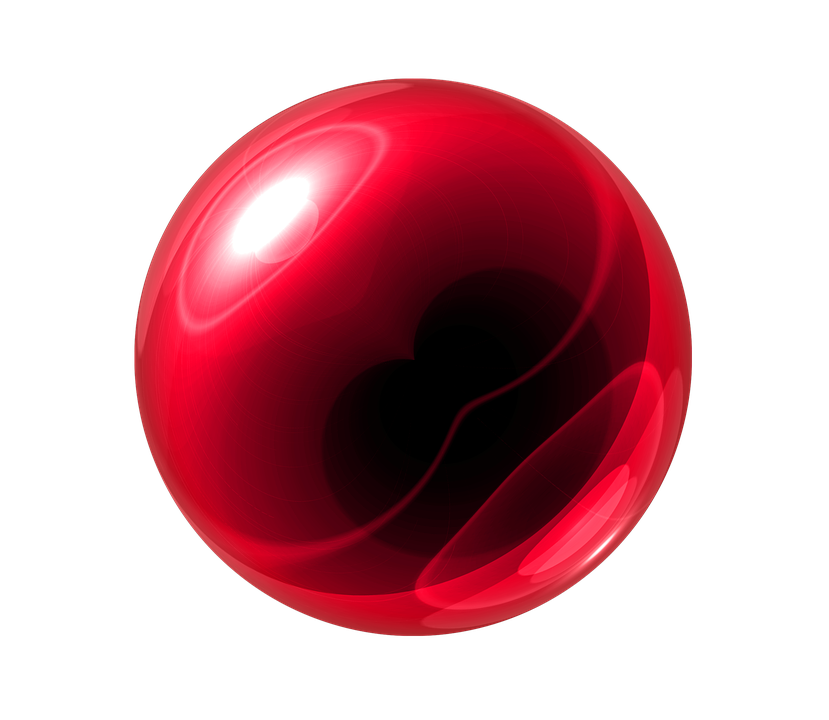 VAPORISATION
SUBLIMATION
Quelles sont les phases de la matière?
Solide
Liquide
FUSION
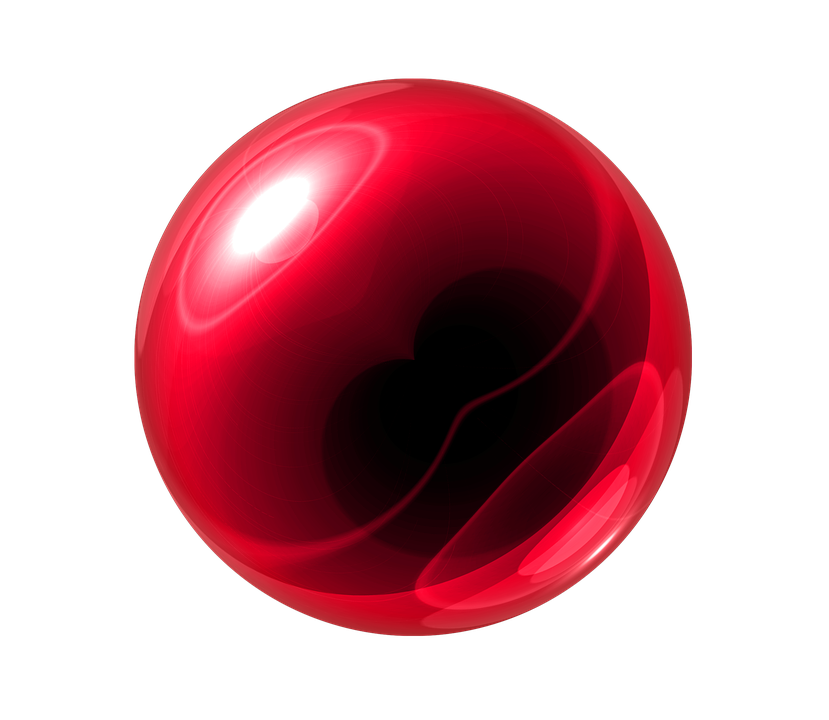 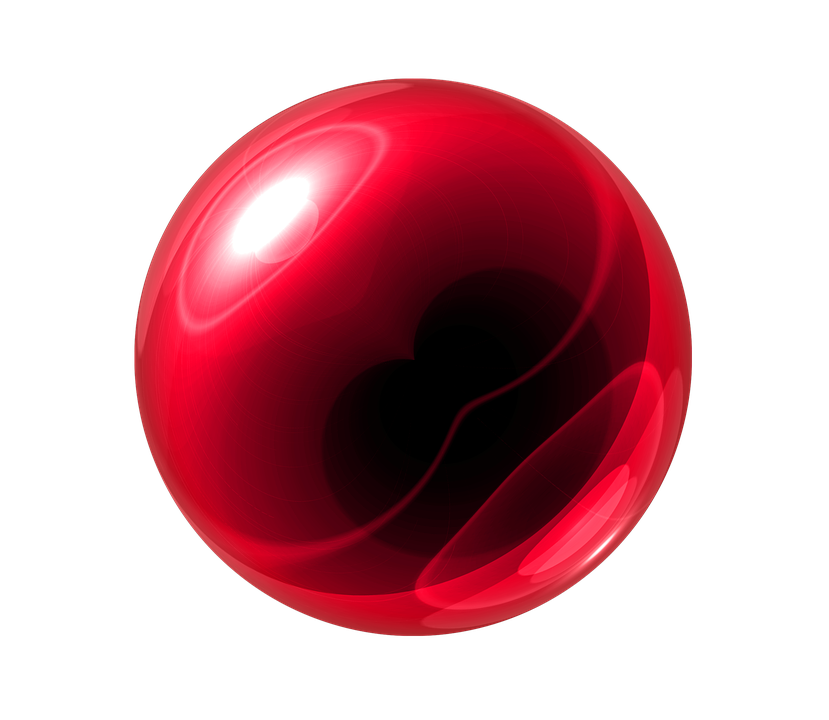 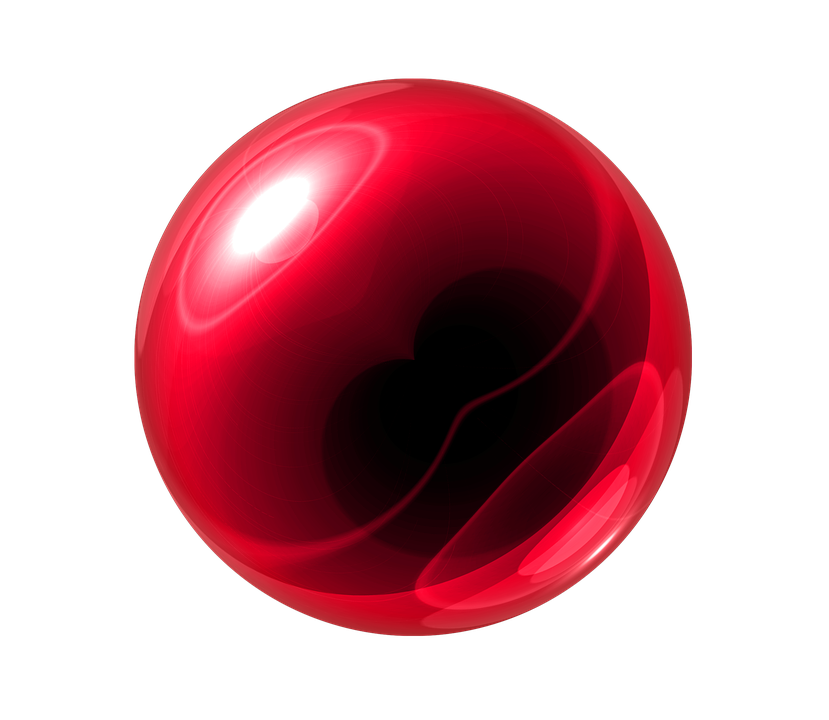 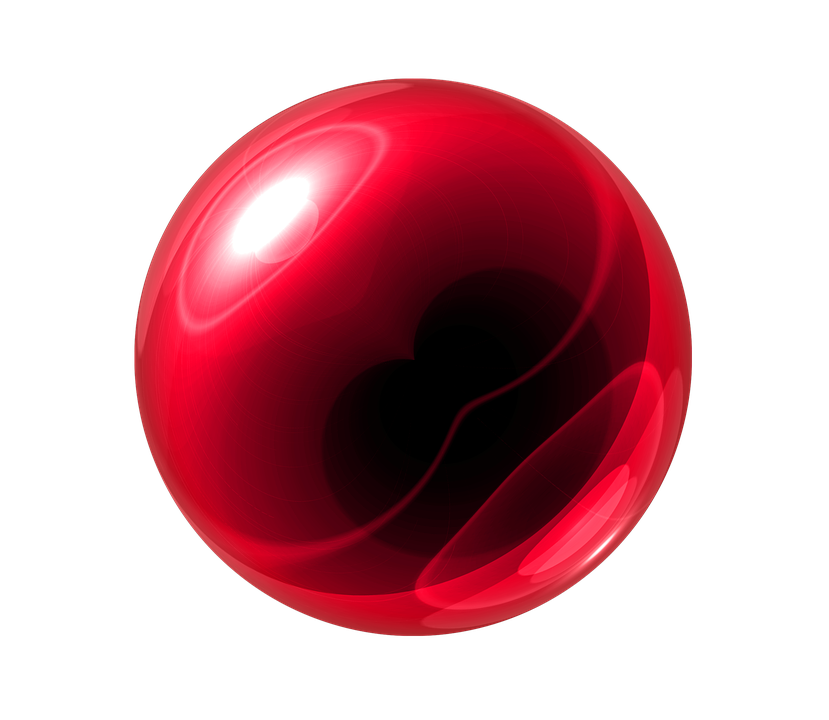 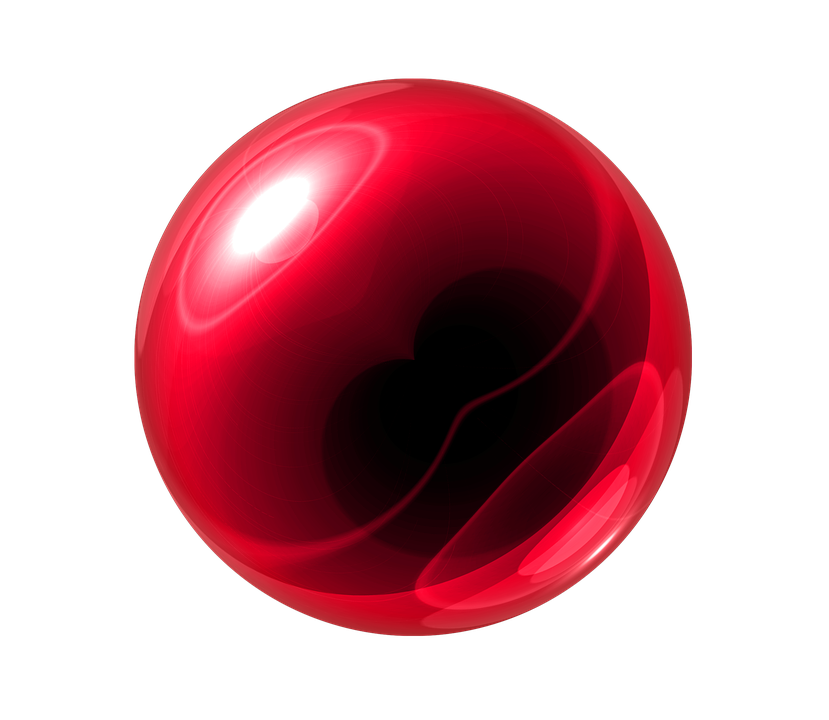 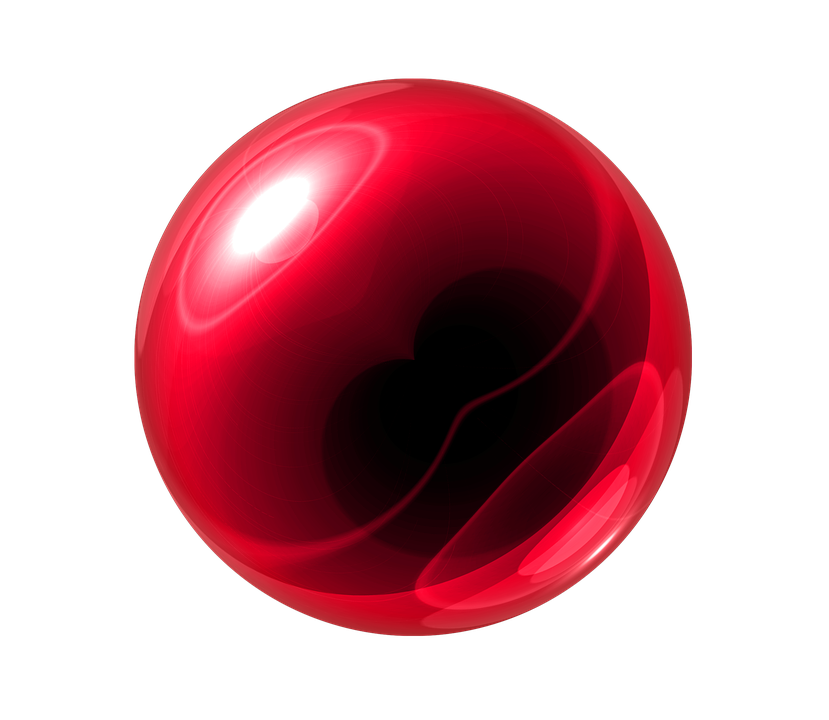 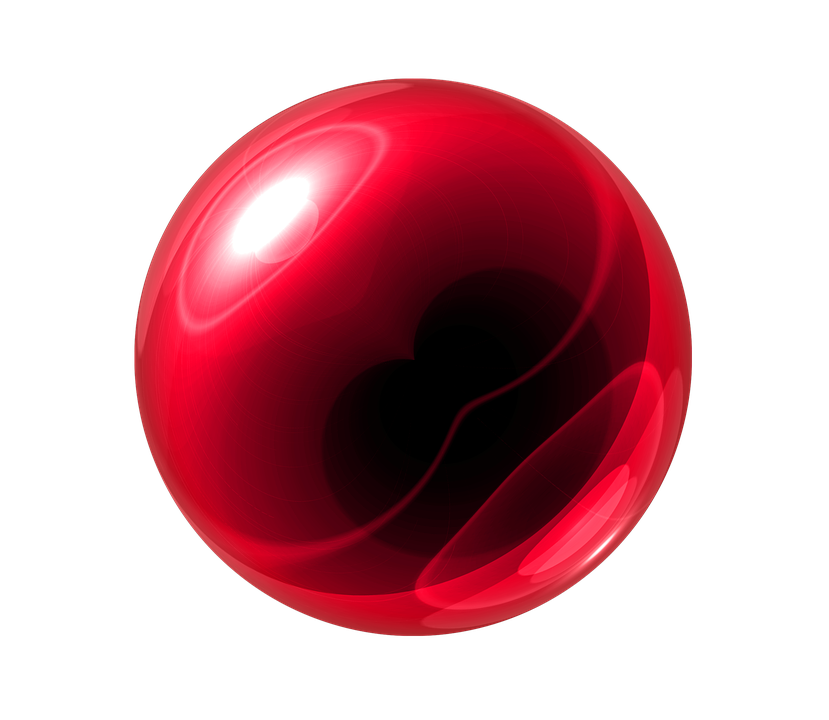 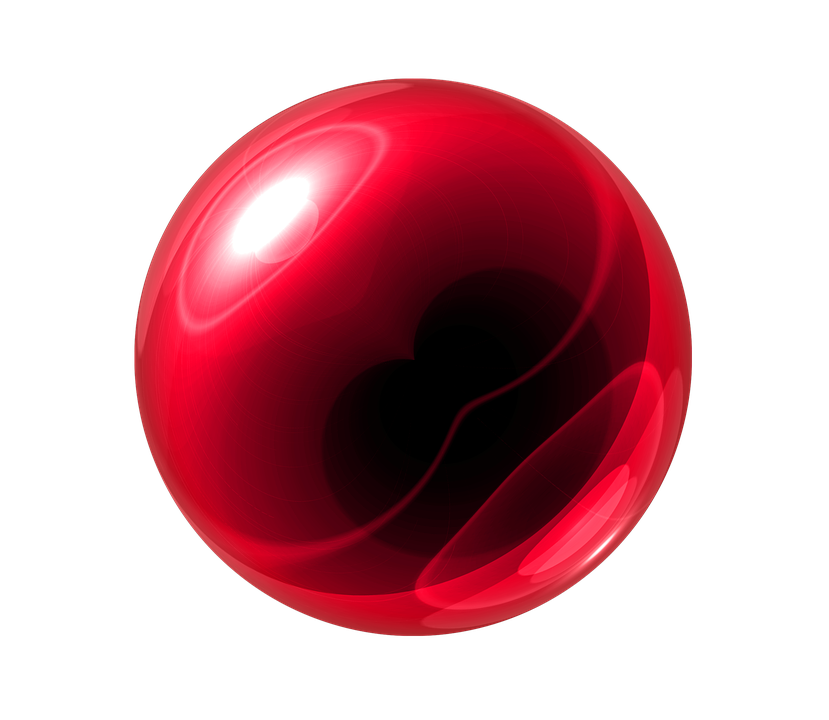 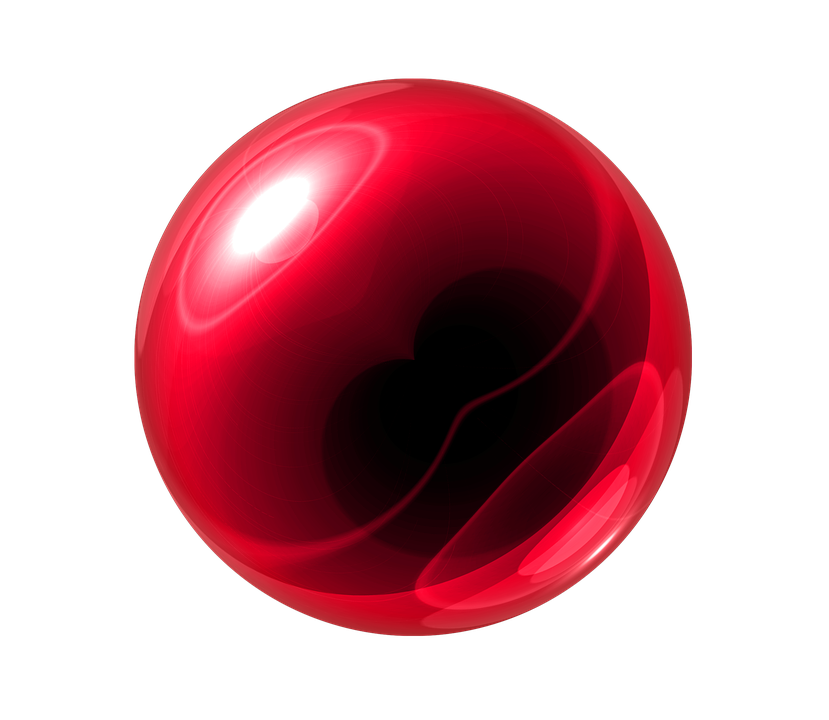 SOLIDIFICATION
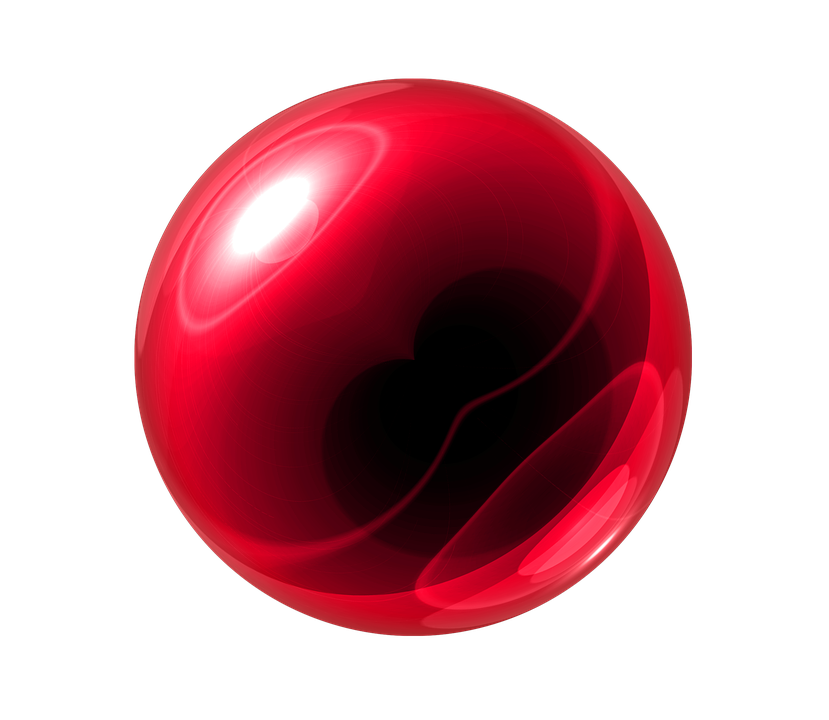 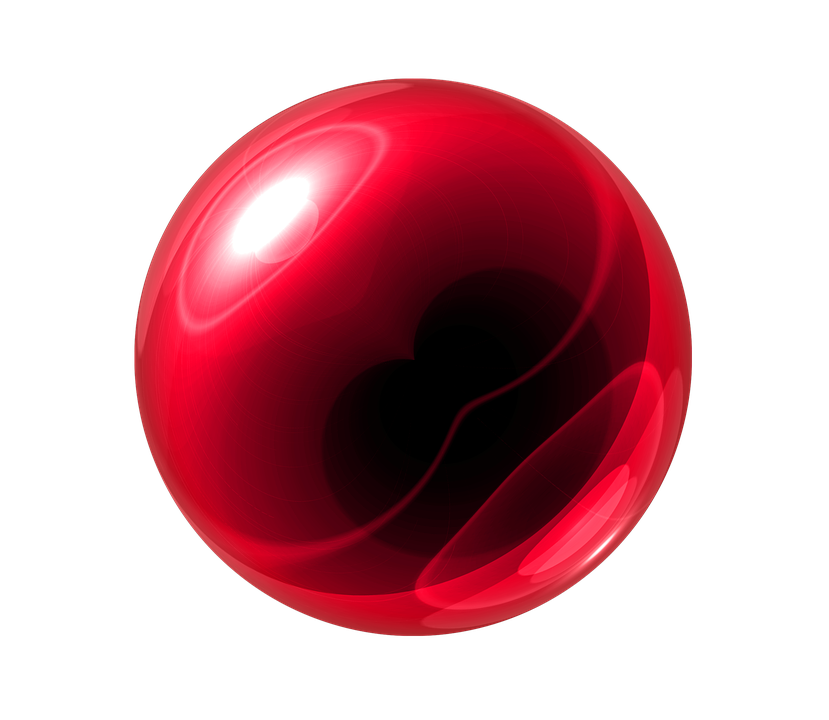 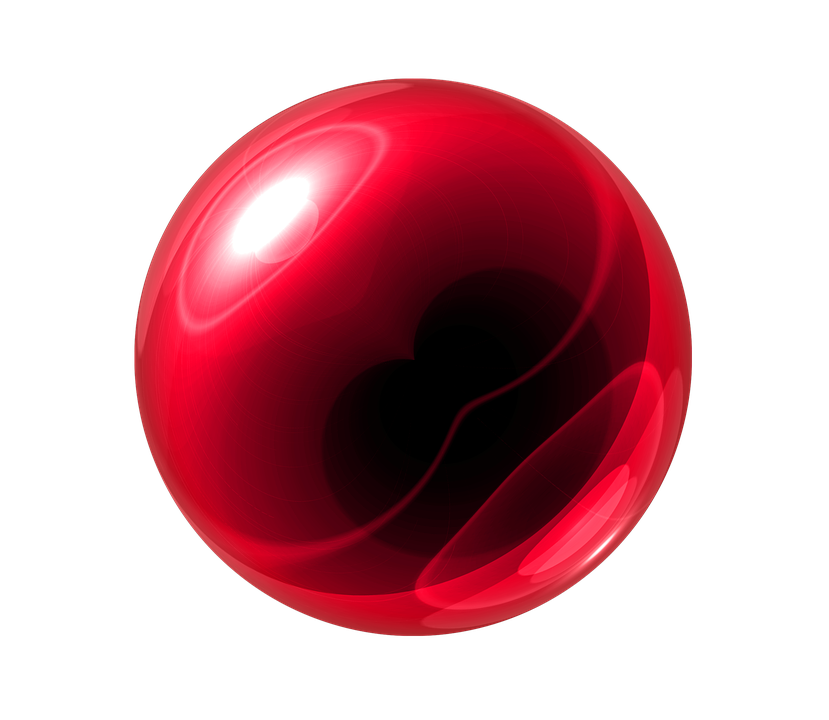 Chapitre 4
p.155 et 156
Les phases de la matière
Plasma
Enthalpie d’un système
DÉSIONISATION
IONISATION
Gaz
LIQUÉFACTION
VAPORISATION
SUBLIMATION
Liquide
CONDENSATION SOLIDE
SOLIDIFICATION
FUSION
Solide
Les phases de la matière (enrichissement)
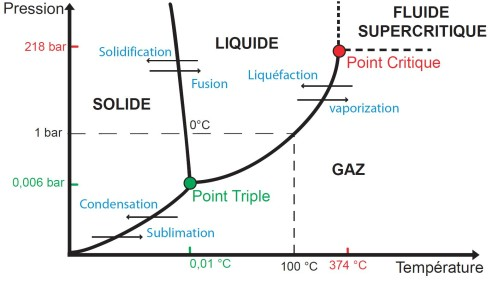 Enthalpie 
d’un système
Plasma
DÉSIONISATION
IONISATION
La réalité est plus compliqué
Gaz
LIQUÉFACTION
VAPORISATION
Liquide
SUBLIMATION
CONDENSATION SOLIDE
SOLIDIFICATION
FUSION
Solide
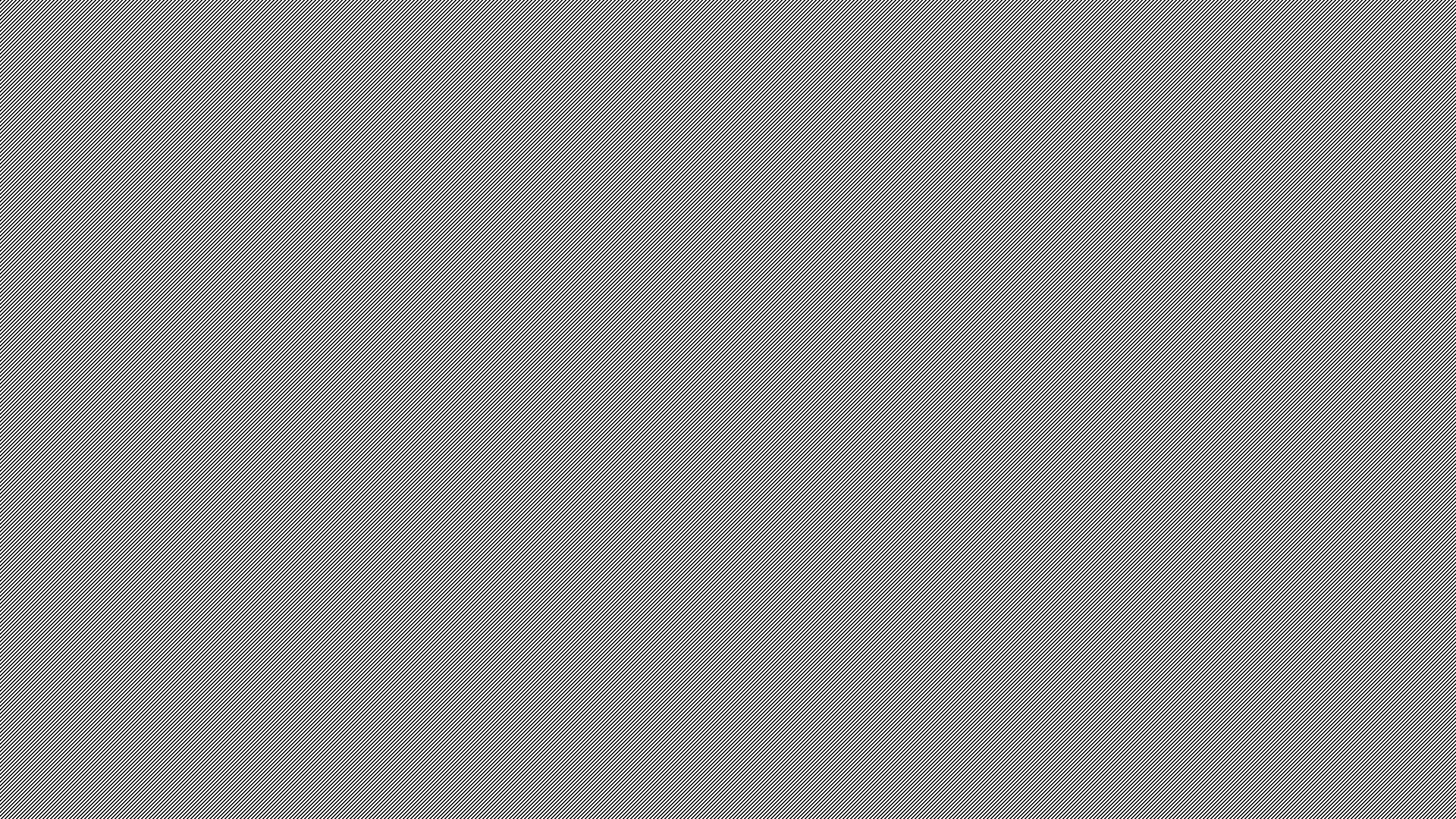 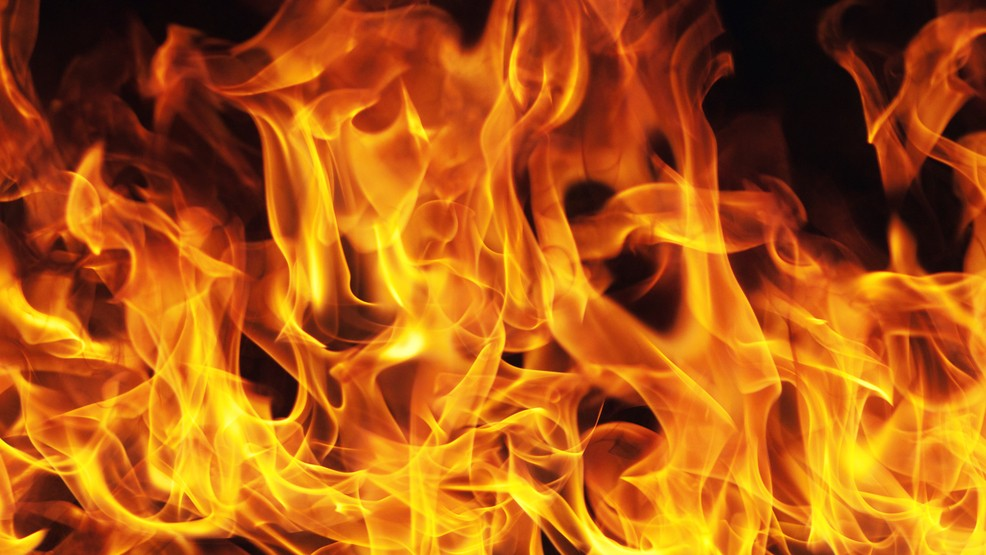 Chapitre 4
p. 155 et 156
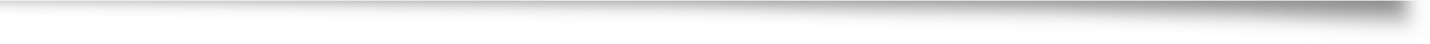 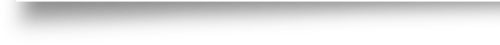 Analyse graphique
Chapitre 4
p.155 et 156
Qu’est-ce qui se produit?
T (oC)
Gaz
L  G
100oC
Température d’ébullition
Liquide
S  L
0oC
t (s)
Solide
Température de fusion
Chapitre 4
p.155 et 156
Courbe de chauffage
Si on connait la quantité d’eau lors de l’augmentation (les pentes), on peut calculer Q = mcΔT
T (oC)
Gaz
100oC
L  G
Température d’ébullition
Liquide
L’énergie des changements de phases est équivalente à l’enthalpie (ΔH) de la réaction. La température ne change pas 

On ne peut pas utiliser Q = mcΔT car ΔT=0.
S  L
t (s)
0oC
Solide
Température de fusion
Chapitre 4
p.155 et 156
Courbe de chauffage
Vous devez être capables d’analyser une courbe de chauffage au test (p. 157 #4)
Courbe de chauffage de l’eau
L’énergie thermique liée aux changements de phase d’une substance
100oC
100oC
T (oC)
T (oC)
Température d’ébullition
Gaz
Gaz
L  G
Qvaporisation
Liquide
Liquide
0oC
0oC
S  L
Température de fusion
t (s)
Q (kJ)
Solide
Solide
Qfusion
Chapitre 4
p.161 à 164
Rappel des notions
Quelle est la définition de l’enthalpie (ΔH)?



Qu’est-ce qui se produit quand on met le feu au trinitrotoluène?
C’est la quantité d’énergie reliée à l’énergie interne d’une particule/réaction.
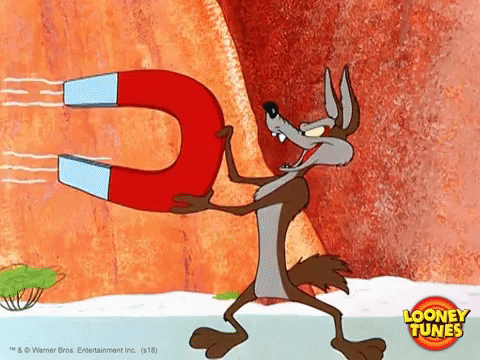 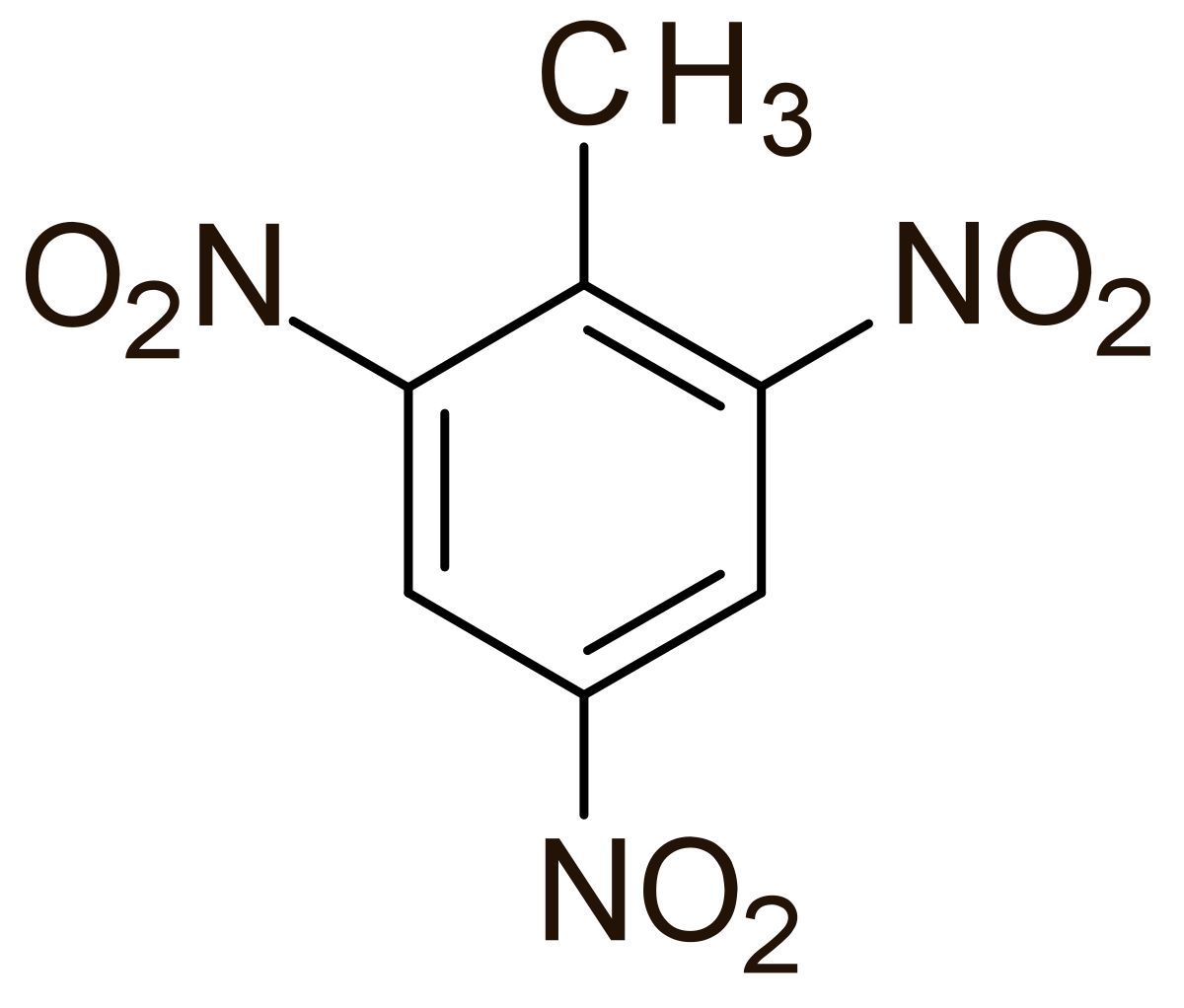 trinitrotoluène
trinitrotoluène
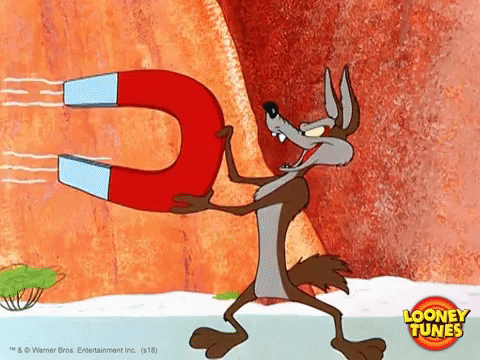 Chapitre 4
p.161 à 164
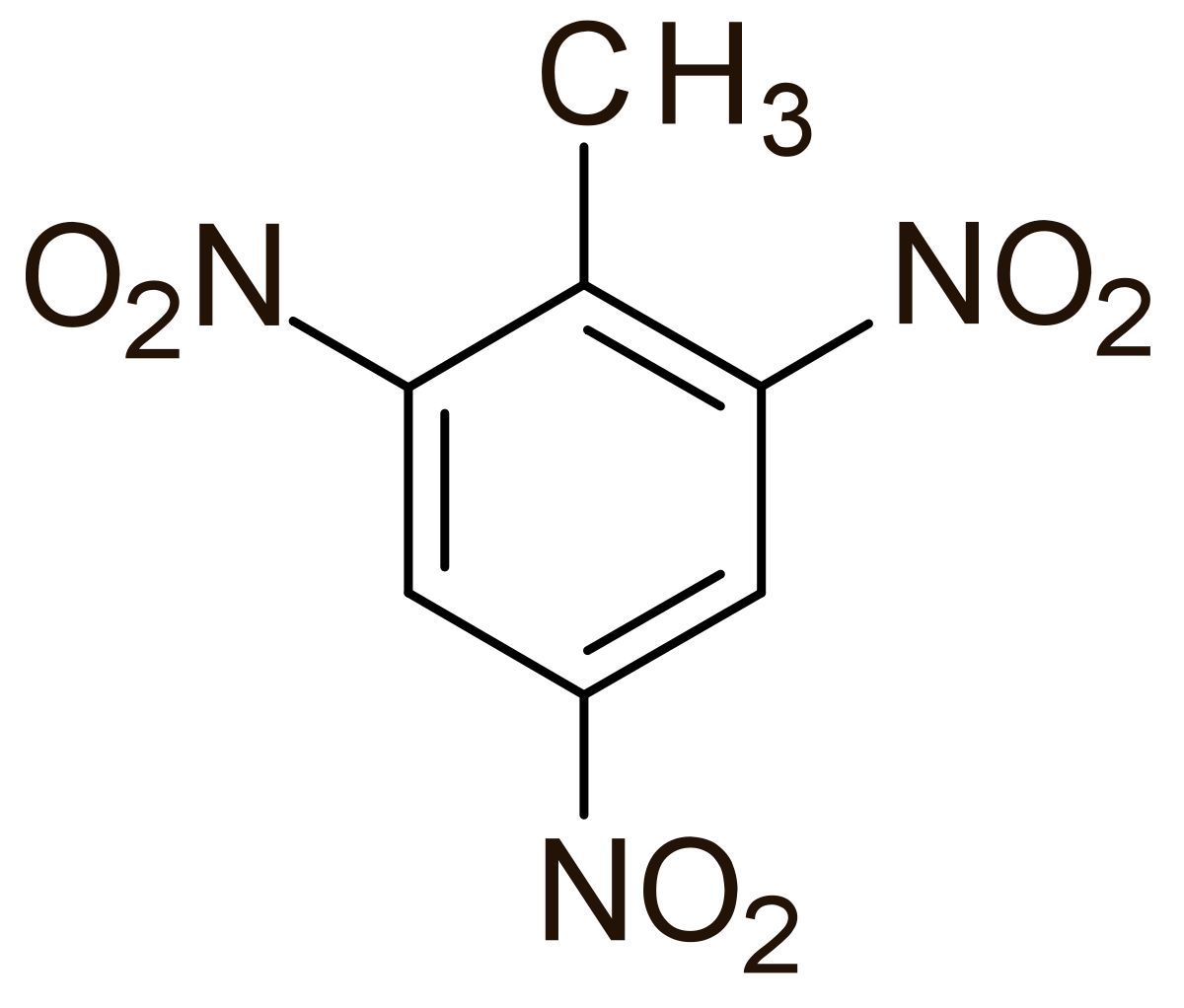 Exercice (p.168)
Qu’est-ce qui se produit quand on met le feu au trinitrotoluène?
L’enthalpie en fonction de la progression de la réaction lorsque Hr > Hp
H (kJ)
Réactifs
Hr = 100 kJ
Réactifs  Produits + 80 kJ
100 kJ  20 kJ + 80 kJ
Hp = 20 kJ
Produits
Progression de la réaction
Chapitre 4
p.161 à 164
Enthalpie de réaction
L’enthalpie en fonction de la progression de la réaction lorsque Hr > Hp
L’enthalpie en fonction de la progression de la réaction lorsque Hr < Hp
L’enthalpie en fonction de la progression de la réaction lorsque Hr > Hp
L’enthalpie en fonction de la progression de la réaction lorsque Hr < Hp
H (kJ)
H (kJ)
H (kJ)
H (kJ)
Réactifs
Produits
Réactifs
Produits
Hr
Hr
> 0
< 0
> 0
< 0
Hp
Hp
Hp
Hp
Produits
Réactifs
Produits
Réactifs
Hr
Hr
Progression de la réaction
Progression de la réaction
Progression de la réaction
Progression de la réaction
Chapitre 4
p.161 à 164
Réaction exothermique
Réaction endothermique
L’enthalpie en fonction de la progression de la réaction lorsque Hr > Hp
L’enthalpie en fonction de la progression de la réaction lorsque Hr < Hp
H (kJ)
H (kJ)
Réactifs
Produits
Hr
> 0
< 0
Hp
Hp
Produits
Réactifs
Hr
Progression de la réaction
Progression de la réaction
Chapitre 4
p.161 à 164
Analyse d’un graphique
L’enthalpie en fonction de la progression de la réaction de la synthèse de l’eau
L’enthalpie en fonction de la progression de la réaction de la synthèse de l’eau
H (kJ)
H (kJ)
2 H2(g) + O2(g)
2 H2(g) + O2(g)
Par hypothèse
(Hr) 0
(Hr) 0
Réactifs
Réactifs
2 H2O(g)
(Hp) -483,6
(Hp) -483,6
2 H2O(g)
2 H2(g) + O2(g)  2 H2O(g) + 483,6 kJ
Produits
Produits
Progression de la réaction
Progression de la réaction
Chapitre 4
p.161 à 164
Analyse d’un graphique
Quelle quantité d’énergie sera absorbée ou dégagée si 24 g de O2(g) est consommé?
L’enthalpie en fonction de la progression de la réaction de la synthèse de l’eau
H (kJ)
2 H2(g) + O2(g)
2 H2(g) + O2(g)  2 H2O(g) + 483,6 kJ
(Hr) 0
Réactifs
Calculs
Données
Réponse
MO2 = 32 g/mol
mO2 = 24 g
n = 
	1 mol  32 g
	x mol  24 g
	x = 0,75 mol
362,7 kJ
(Hp) -483,6
2 H2O(g)
Produits
Progression de la réaction
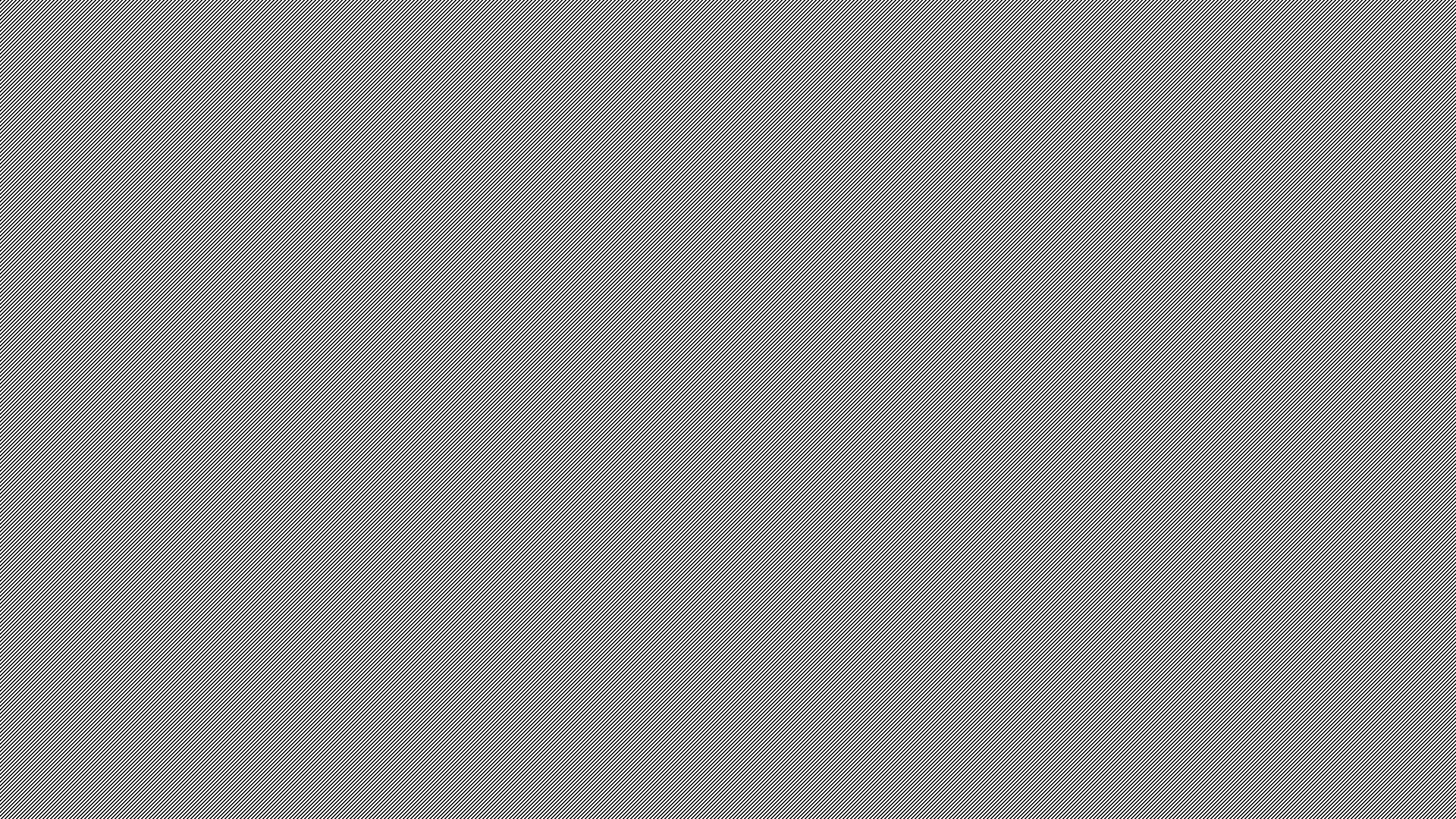 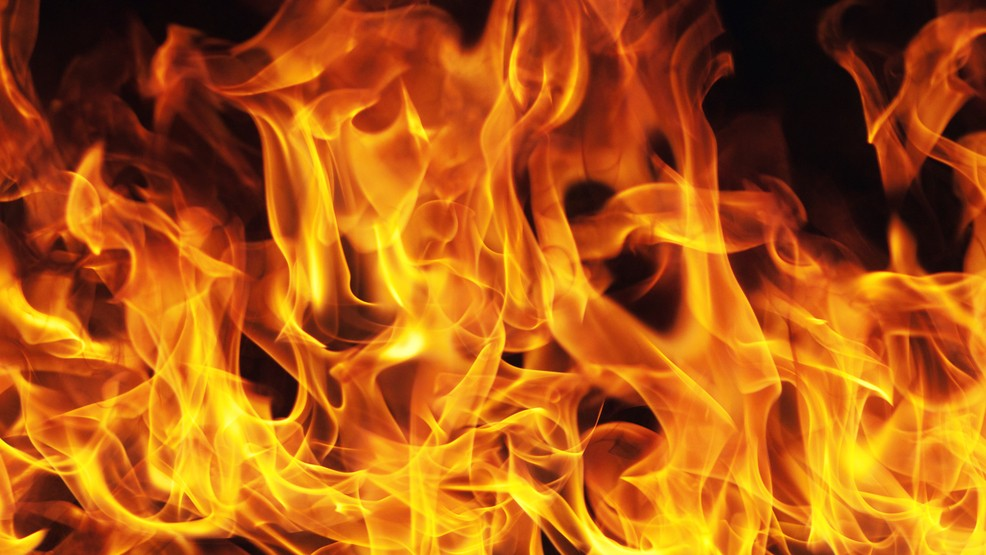 Chapitre 4
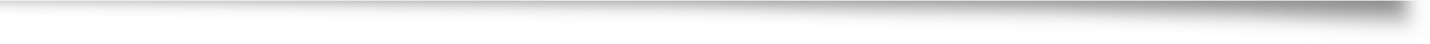 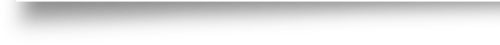 Devoir
Chapitre 5
p.204 à 206
Mise à jour de la liste de concepts
Énergie thermique
Chaleur
Réaction endothermique
Réaction exothermique
Énergie dégagée
Énergie absorbée
Système isolé
Milieu environnant
Système ouvert
Système fermé
Variation de température
Température finale
Température initiale
Degré Celsius
J / g °C
Joules
C
Refroidi
Chaleur dégagée 
Chaleur absorbée
Qréaction
Qmilieu
Qcalorimètre
Calorimètre
Eau
Capacité thermique massique
Qréaction positif
Qréaction négatif
Qcalorimètre négatif
Qcalorimètre positif
ΔT négatif
ΔT positif
Q=mcΔT
Chapitre 5
Devoir
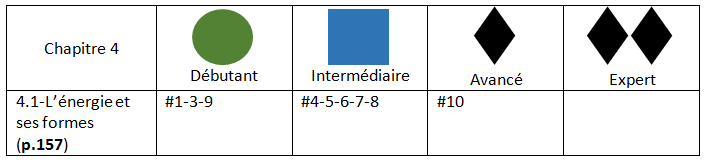 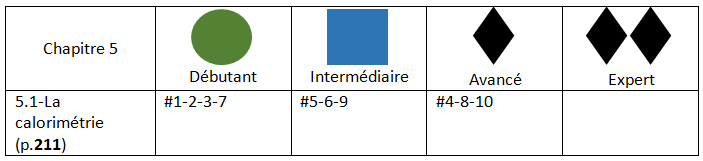 p.157 #1, 3 à 10
p.211 #1, 3 à 10

p. 171 #5, 7 à 13

Aujourd’hui 
p. 171 #15 à 22, 25
Quiz Moodle
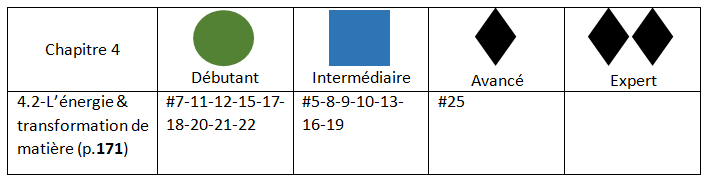 Excellents numéros représentatifs pour le test #1
Cible les exercices dont tu as le plus de difficulté
p. 194 #4, 6, 7, 9, 10, 12, 13
p. 199 #1, 2